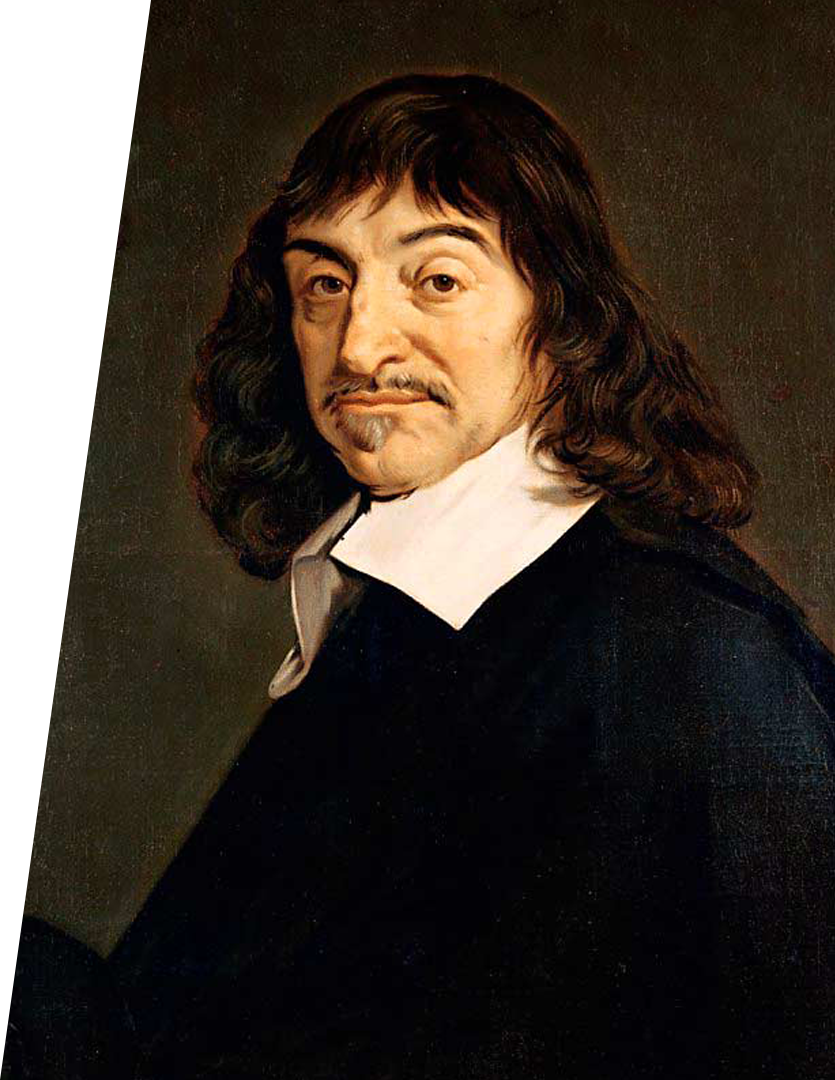 Импульс. Закон сохранения импульса
Рене Декарт
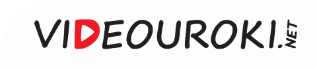 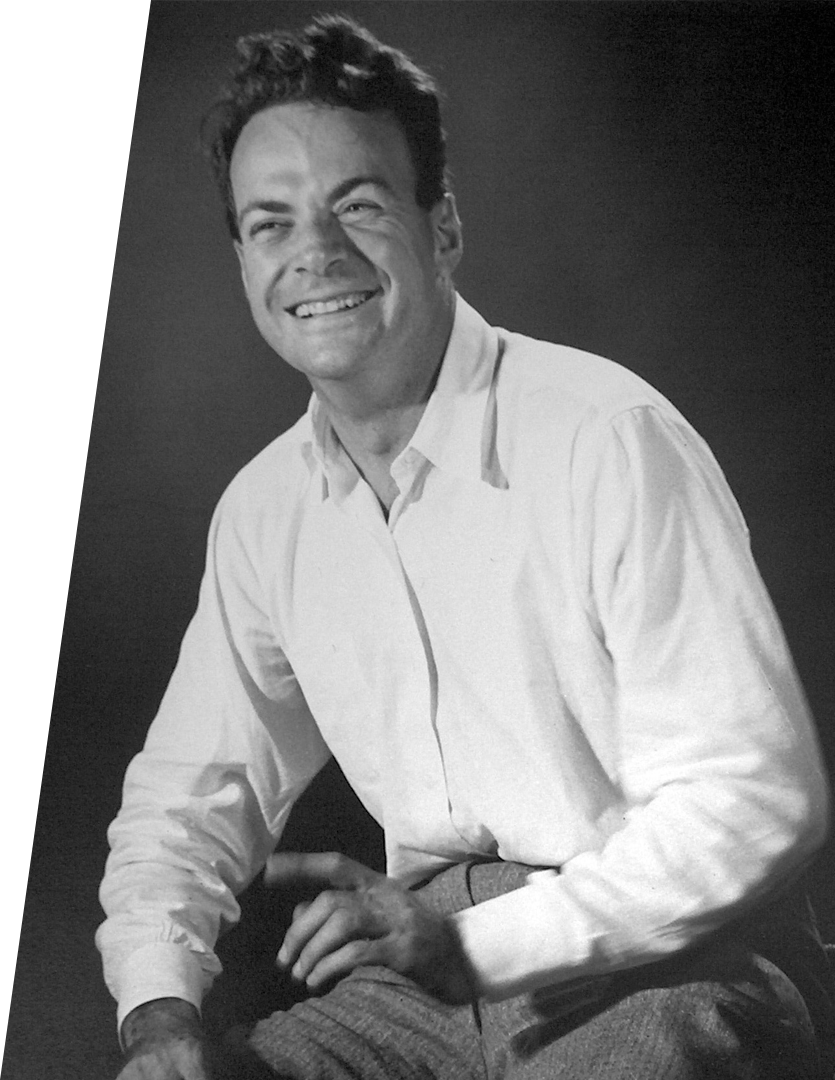 Фейнмановские лекции
… вся классическая механика содержится в этих законах.
С их помощью в принципе можно решить любую задачу о движении тел с малыми скоростями…
Ричард Фейнман
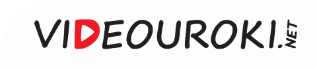 Импульс тела
Импульс тела (количество движения)
векторная физическая величина, совпадающая по направлению со скоростью тела в данный момент времени и равная произведению массы тела на его скорость.
2-й закон Ньютона:
Тогда
Ускорение тела:
— импульс тела.
— единица измерения в СИ.
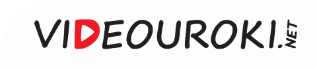 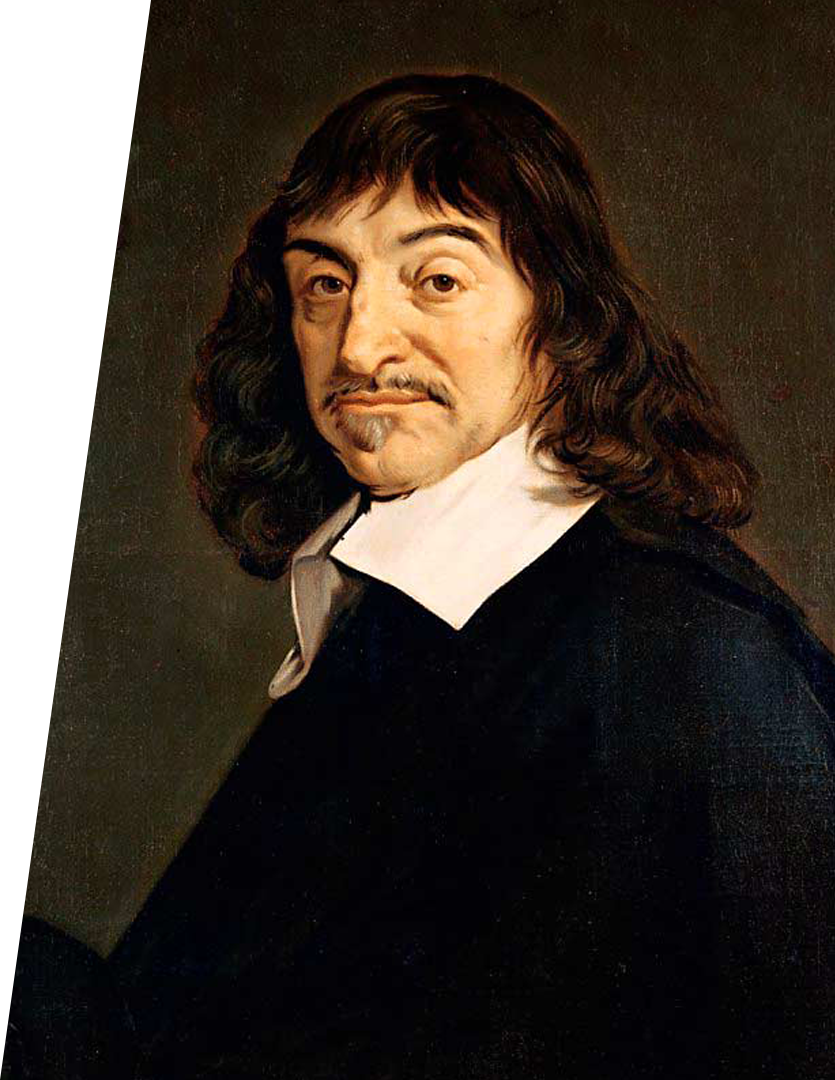 Количество движения
Количество движения есть произведение «величины тела на скорость его движения».
Рене Декарт
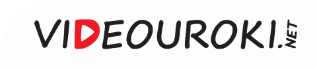 Импульс тела
Импульс тела (количество движения)
2-й закон Ньютона
векторная физическая величина, совпадающая по направлению со скоростью тела в данный момент времени и равная произведению массы тела на его скорость.
изменение импульса тела равно импульсу равнодействующей сил, действующих на тело.
2-й закон Ньютона:
Тогда
Ускорение тела:
— импульс тела.
— единица измерения в СИ.
— 2-й закон Ньютона.
— импульс тела.
— импульс силы.
— единица измерения в СИ.
Импульс тела изменяется под действием данной силы одинаково у тел любой массы, если только время действия силы одинаково.
— 2-й закон Ньютона.
— импульс силы.
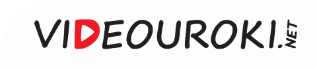 Импульс тела
Импульс тела (количество движения)
2-й закон Ньютона
векторная физическая величина, совпадающая по направлению со скоростью тела в данный момент времени и равная произведению массы тела на его скорость.
изменение импульса тела равно импульсу равнодействующей сил, действующих на тело.
— импульс тела.
— единица измерения в СИ.
— 2-й закон Ньютона.
— импульс силы.
Импульс тела изменяется под действием данной силы одинаково у тел любой массы, если только время действия силы одинаково.
— используется для оценки средней силы при кратковременных взаимодействиях тел.
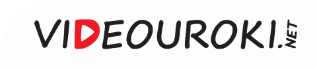 Импульс системы тел
Механическая система
Внешние силы
Внутренние силы
совокупность тел, взаимодействующих между собой.
силы, действующие на тела системы со стороны тел, не входящих в выделенную систему.
силы взаимодействия между телами, входящими в данную систему.
Не замкнутая система
Замкнутая система
2
1
3
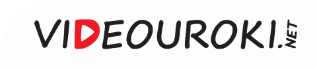 Импульс системы тел
Механическая система
Внешние силы
Внутренние силы
совокупность тел, взаимодействующих между собой.
силы, действующие на тела системы со стороны тел, не входящих в выделенную систему.
силы взаимодействия между телами, входящими в данную систему.
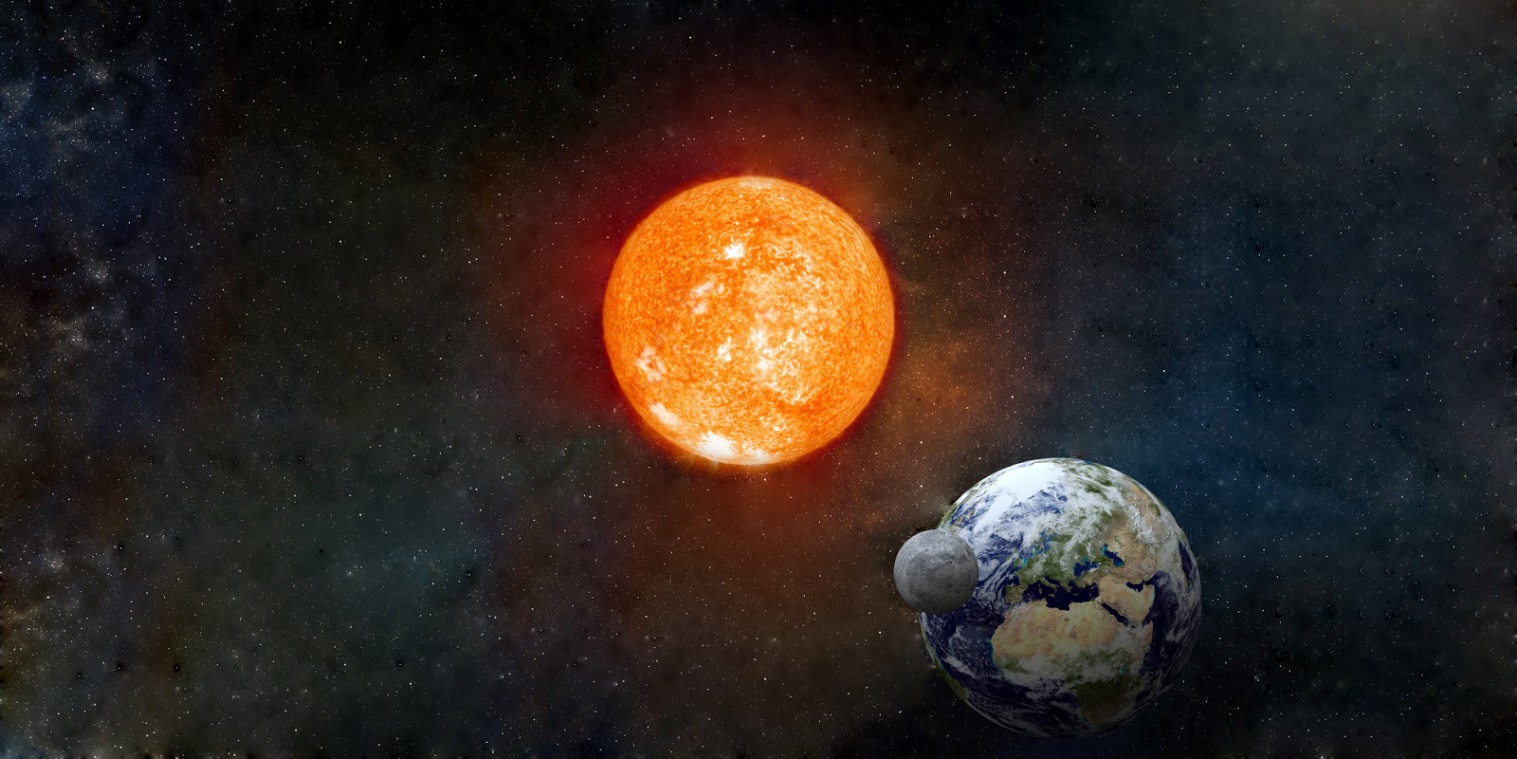 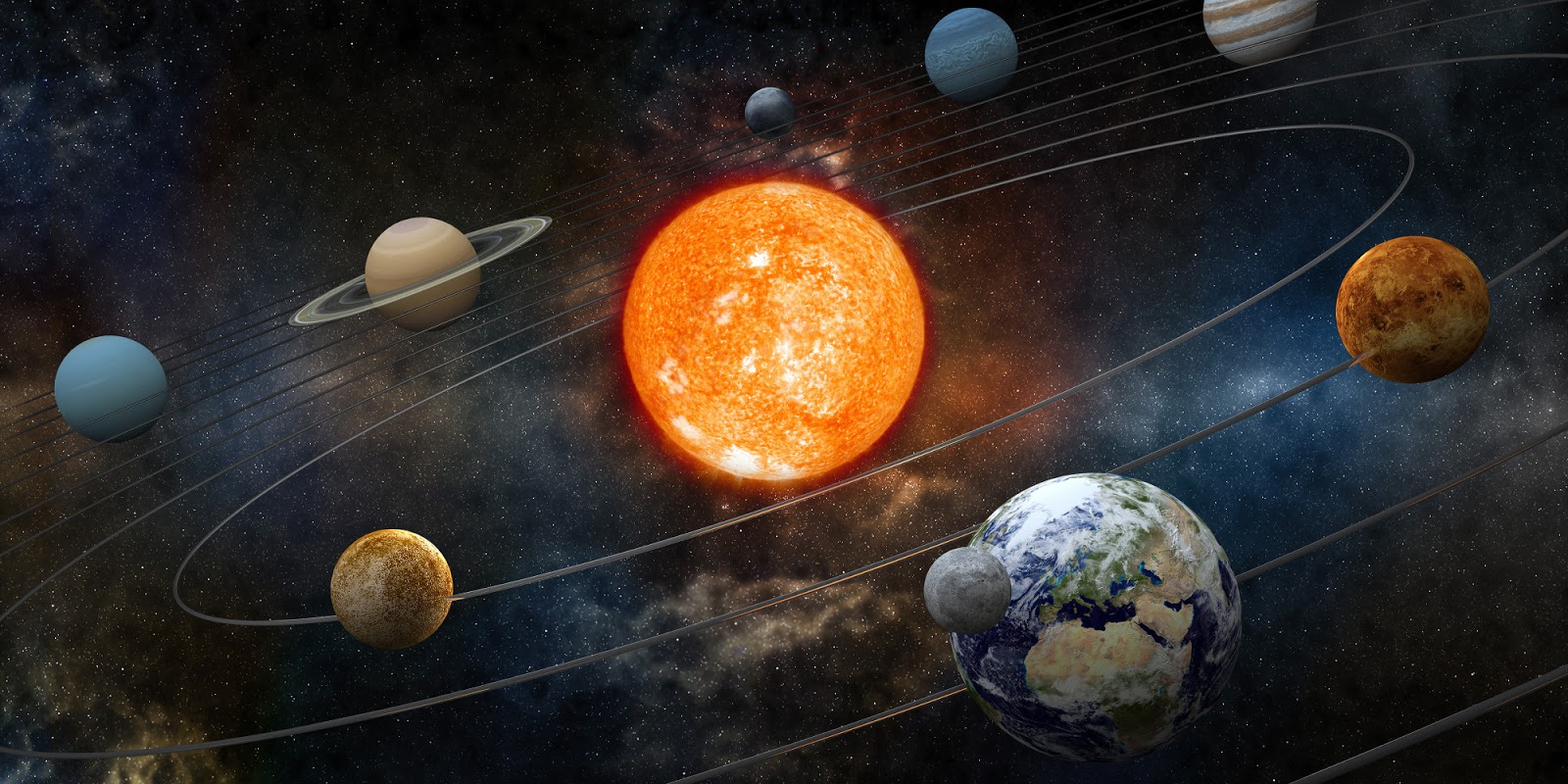 Не замкнутая система
Не замкнутая система
2
2
1
1
3
3
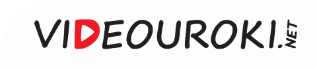 Закон сохранения импульса
Импульс системы тел
Закон сохранения импульса
геометрическая сумма импульсов тел системы.
импульс замкнутой системы тел сохраняется при любых взаимодействиях этих тел.
— импульс незамкнутой системы тел.
Не замкнутая система
2
1
3-й з-н Ньютона:
— импульс системы тел.
3
Для замкнутой системы тел
Тогда
Закон сохранения импульса — фундаментальный закон природы!
Импульс системы тел могут изменить только внешние силы.
— закон сохранения импульса.
— импульс системы тел.
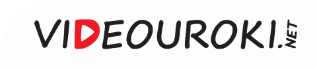 Закон сохранения импульса
Импульс системы тел
Закон сохранения импульса
геометрическая сумма импульсов тел системы.
импульс замкнутой системы тел сохраняется при любых взаимодействиях этих тел.
— импульс незамкнутой системы тел.
В случае незамкнутой системы ЗСИ используется, если:
— импульс системы тел.
Для замкнутой системы тел
Закон сохранения импульса — фундаментальный закон природы!
— закон сохранения импульса.
в) время взаимодействия мало.
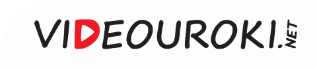 Реактивное движение
Реактивное движение
движение тела, возникающее при отделении от тела его части с некоторой относительно тела скоростью.
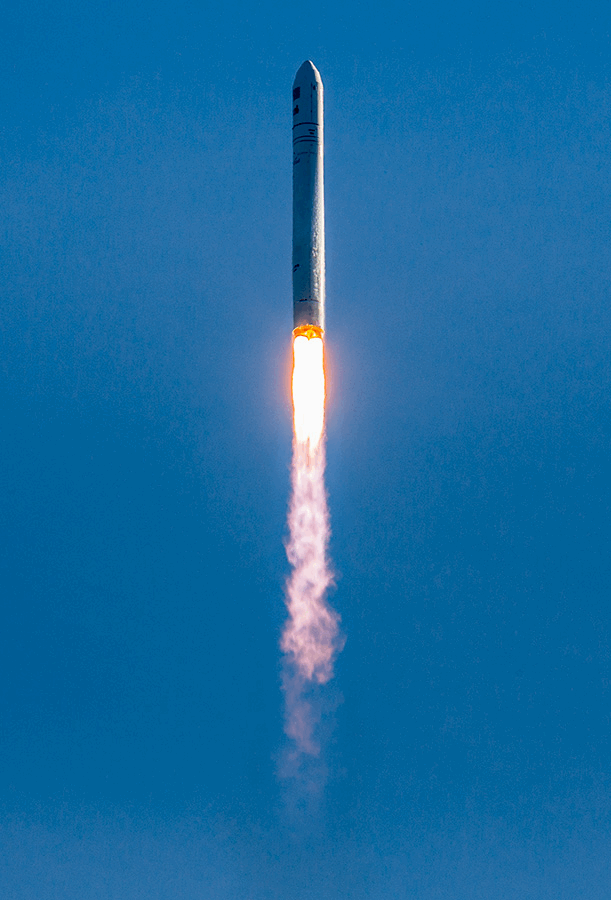 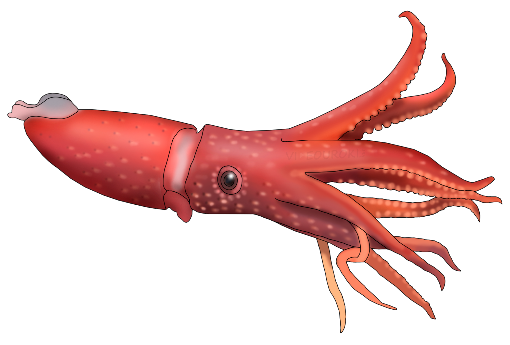 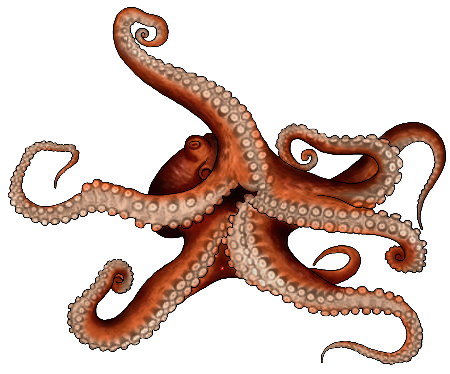 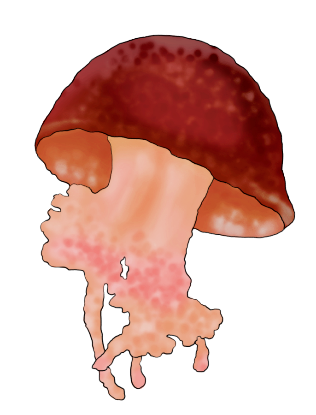 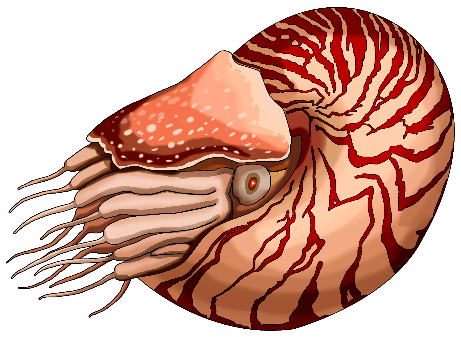 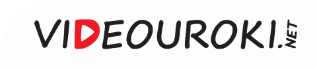 Реактивное движение
Реактивное движение
движение тела, возникающее при отделении от тела его части с некоторой относительно тела скоростью.
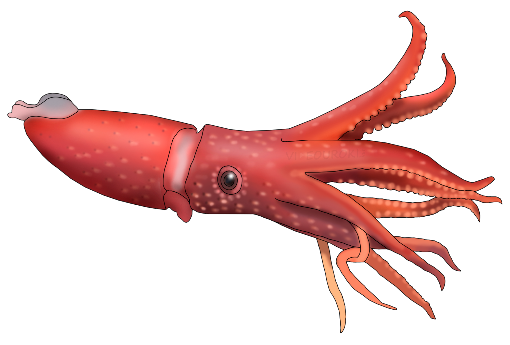 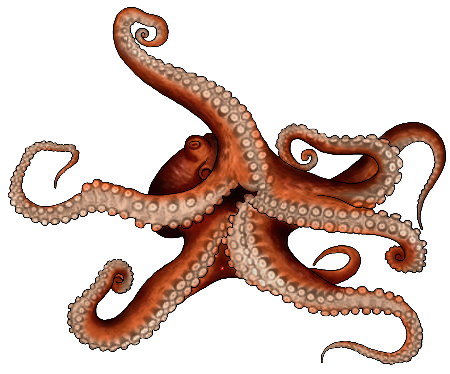 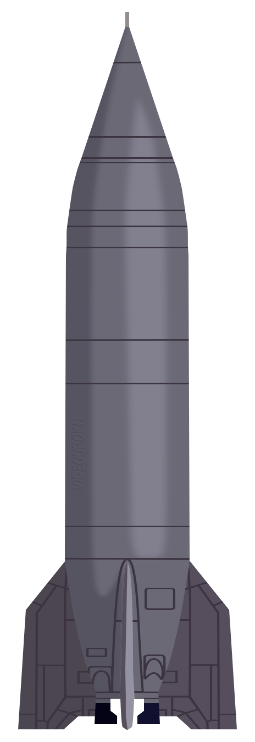 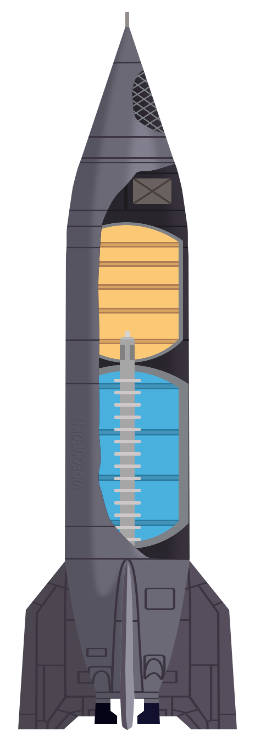 головная часть
приборный отсек
бак горючего
Р-1
Волга
бак окислителя
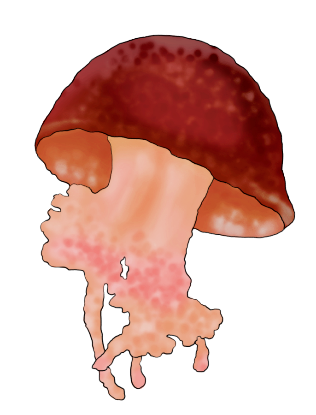 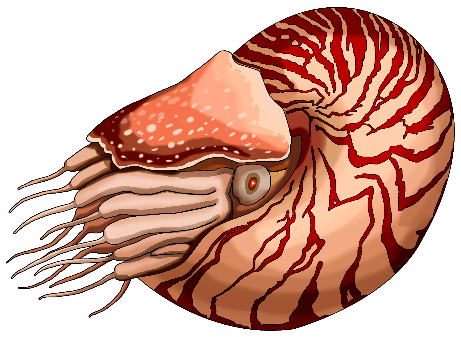 трубопровод
Ракета может менять скорость и направление своего движения без какого-либо взаимодействия с другими телами.
сопло
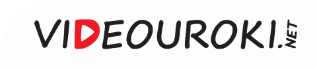 Импульс. Закон сохранения импульса
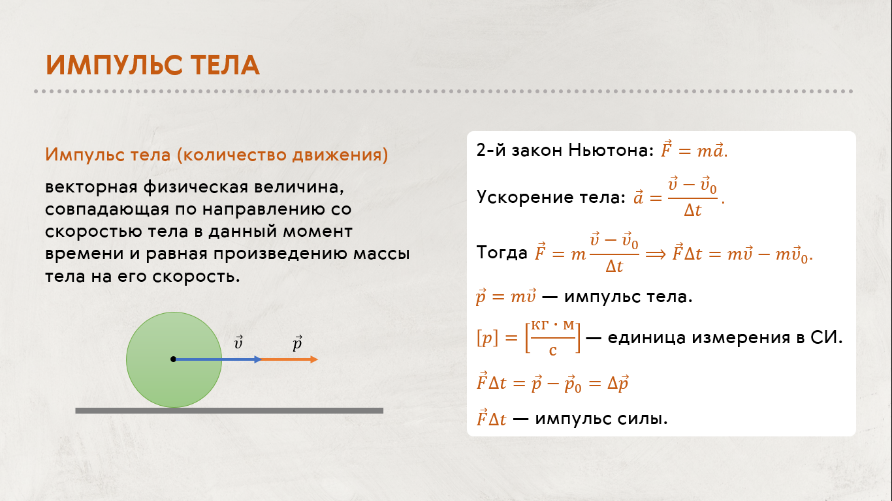 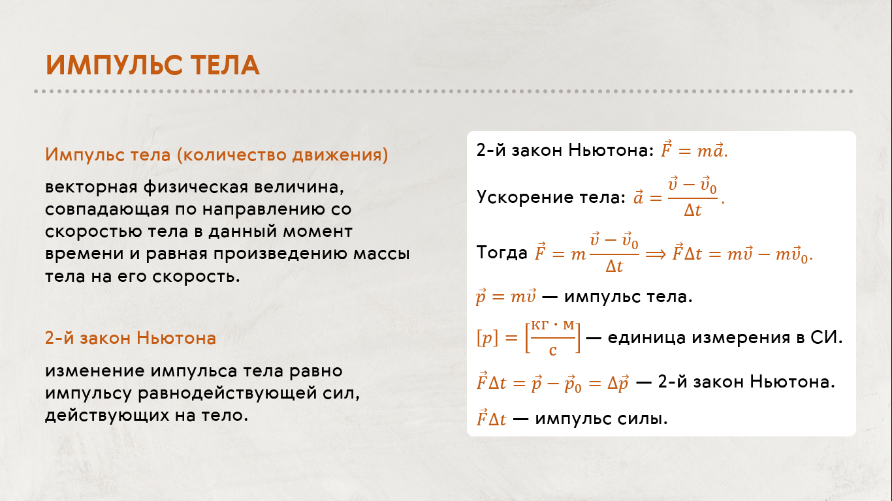 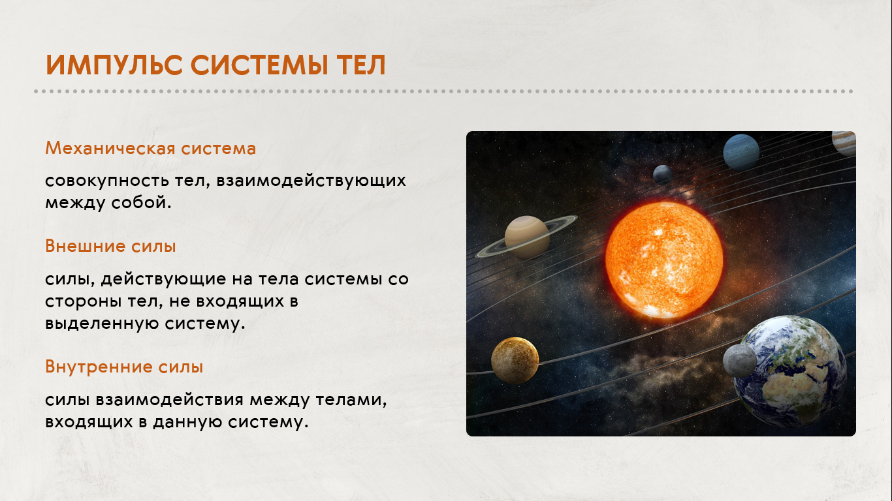 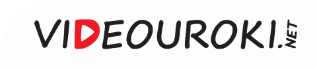 Импульс. Закон сохранения импульса
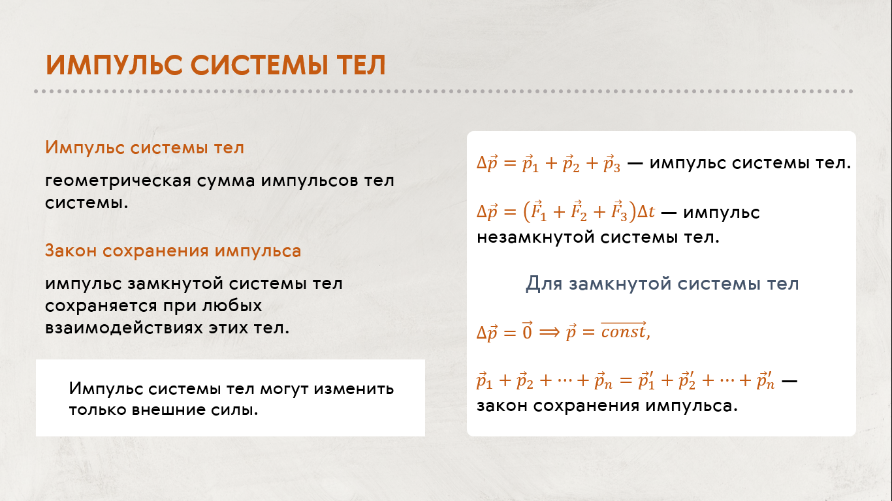 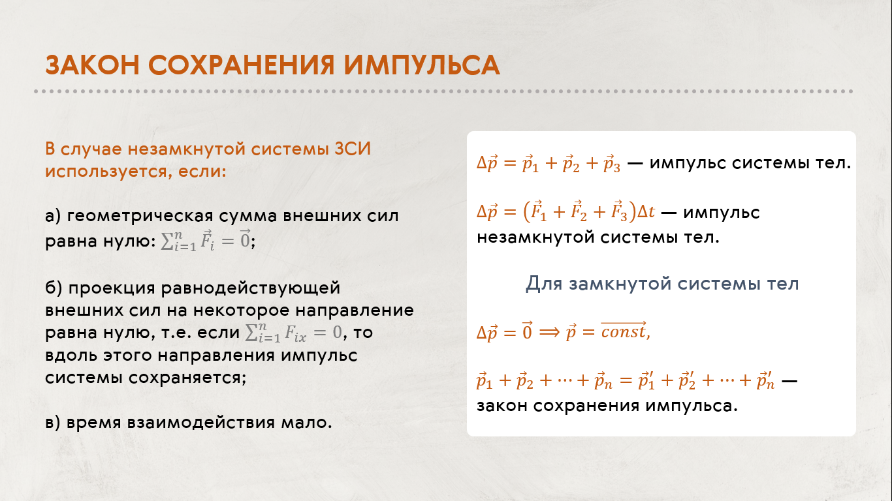 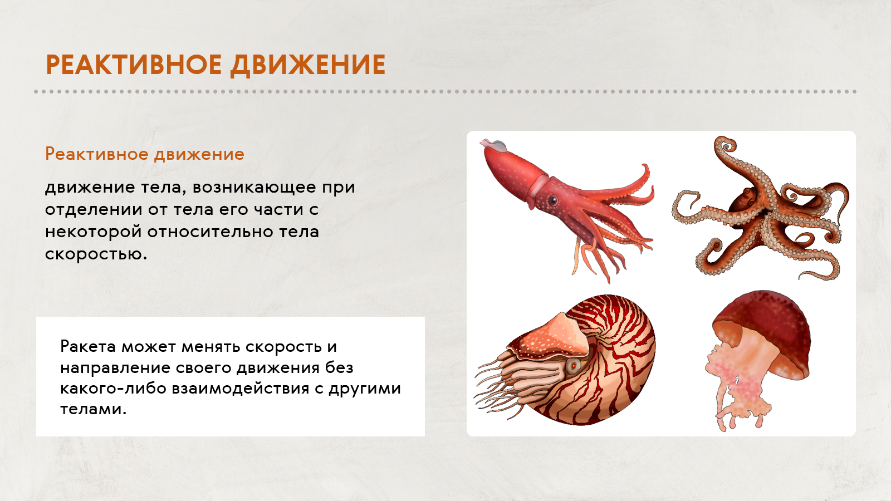 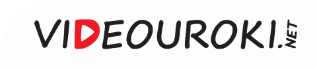